Meiosis
Making Reproductive Cells
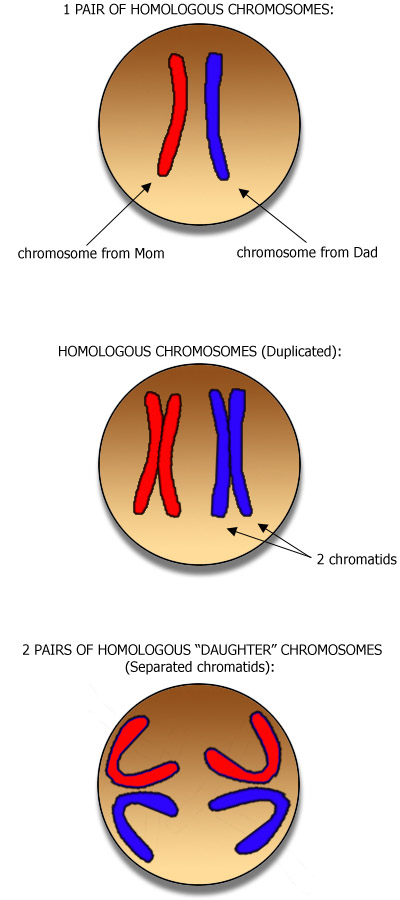 Chromosomes
Homologous Chromosome: The two chromosomes of a matching pair
[Speaker Notes: Homologous Chromosome: The two chromosomes of a matching pair. The members of most homologous pairs of chromosomes look alike.  They are the same length, their centromeres are in the same position, they show the same pattern of light and dark bands when stained, and they carry genes for the same inherited characteristics, line up on the chromosome in the same order.]
The Human Life Cycle
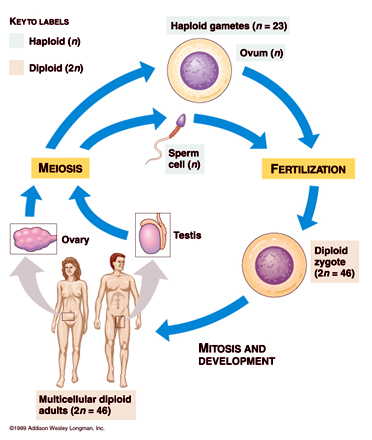 [Speaker Notes: Haploid: pertaining to a single set of unpaired chromosomes or an organism or cell that comprises of a single set of chromosomes (Biology) Diploid: Contain two homologus sets of chromosomes
Gonads: An organ in animals that produces gametes, especially a testis or ovary. 
Gametes: reproductive cells or sex cells
Zygote the fertilized egg (when you add two gametes together)]
Meiosis
Produce 4 haploid gametes through

Interphase – replication of DNA

Meiosis I – separation of homologous chromosomes 
	(in 4-5 steps: prophase I, metaphase I, anaphase I, and telophase I and cytokinesis I)

Meiosis II – separation of sister chromatids 
	(prophase II, metaphase II, anaphase II, telophase II and cytokinesis II)

Only occurs in gonads
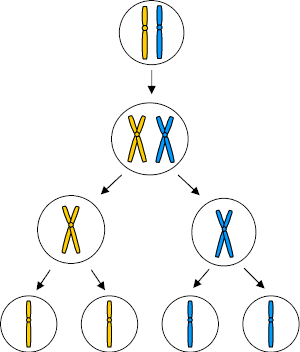 MEIOSIS
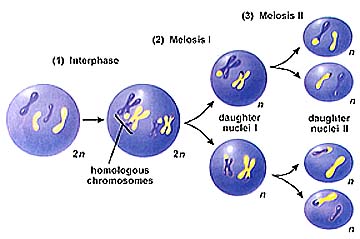 Interphase
Growth and sythesis of DNA (and copy organelles)
Same as mitosis
Meiosis I
division of nucleus (and cell) to form 2 haploid cells by splitting homologous pairs
Prophase I
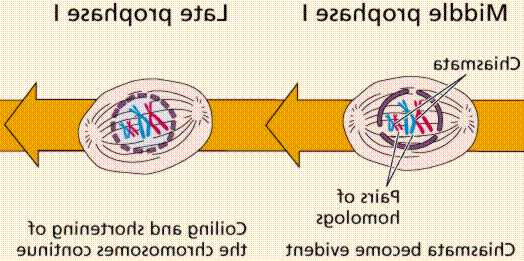 Synapsis – pairing of the homologous chromosomes
Tetrad – homologous pair
Prophase I
The homologous pairs meet and join together to form a tetrad (four chromatids all together)

This process is called synapsis
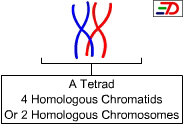 Crossing over
While a tetrad is present, crossing over occurs 
Which involves the genes of one chromatid are exchanged for the genes of another.  
This gives rise to genetic variability.
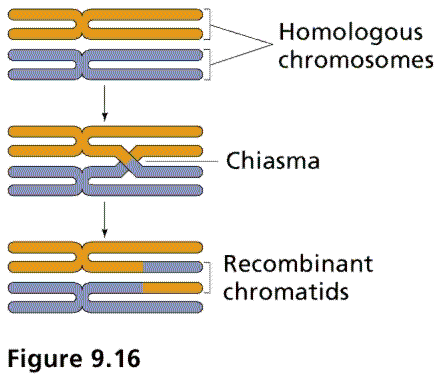 exchange
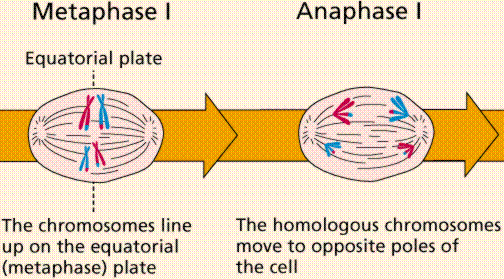 pairs line up in middle
Homologous pairs split
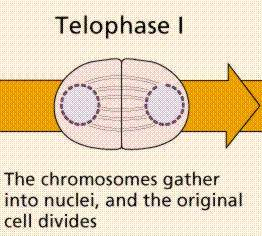 Meiosis II
Now the chromosome number has been reduced to haploid from diploid
The function of the second phase of meiosis is to separate the chromosomes into four chromatids to produce four genetically unique gametes
(this is the same as mitosis except starting with two cells with only half the chromosomes and resulting in 4 unique haploid cells)
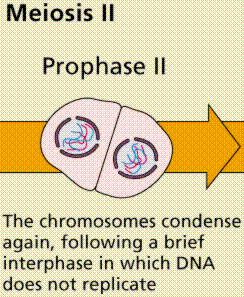 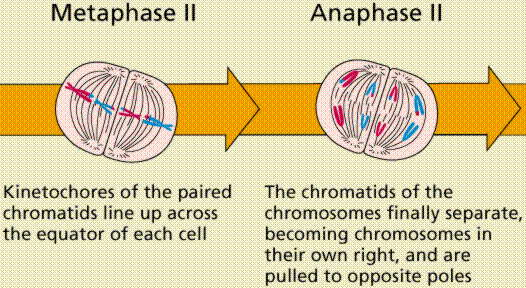 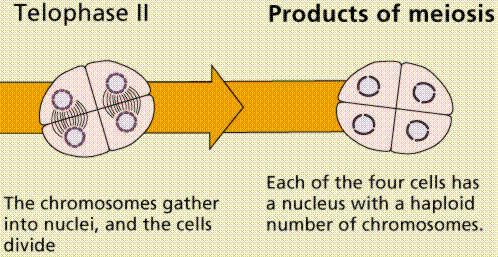 http://www.tokyo-med.ac.jp/genet/mfi-e.htm
http://www.tokyo-med.ac.jp/genet/mfi-e.htm
Nondisjunction
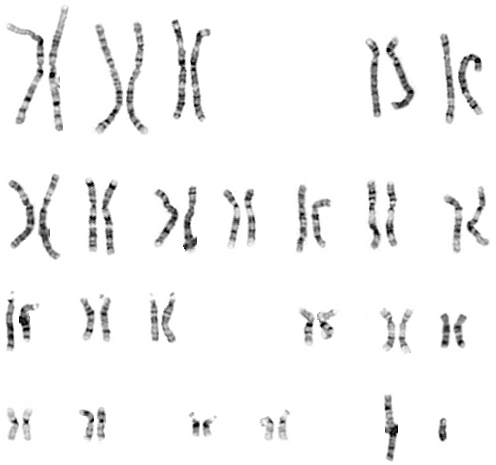 Karyotype
Gametogenesis
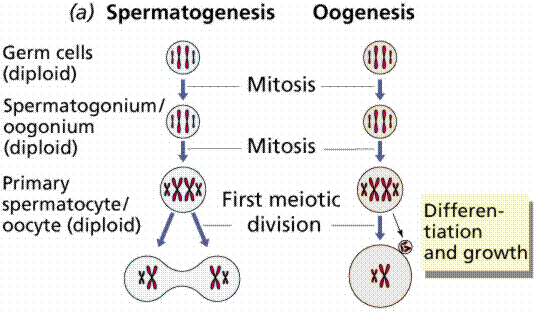 Gametogenesis
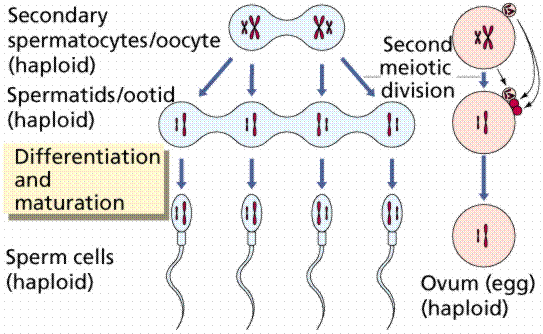 Spermatogenesis & Oogenesis
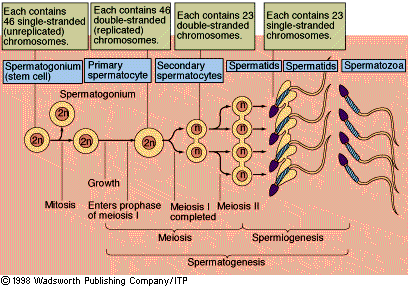 Sperm Meiosis
Oocyte
End results of gametogenesis
The divisions that create gametes result in 4 spermatids in the male and 1 egg in the female.
There can be as many as 3 polar bodies that also form in the female. They are small and have sacrificed their cytoplasm and organelles for the good of the one large egg.
Twins
Sex determination
The sex of a child is always determined by the sperm of the father. Any presence of a Y chromosome makes the person a male.
The mother’s eggs always carry an X chromosome.
If the sperm that fertilizes the egg carries an X chromosome, the child will be a girl and if it carries a Y chromosome the child will be a boy.
Girl=XX
Boy=XY
Mutations
There are many types of mutations that can occur in DNA. 
If the mutation involves one or only a few base pairs (only one gene), it is called a point mutation. 
Substitution-effects only one amino acid
Frame shift-can effect the entire protein
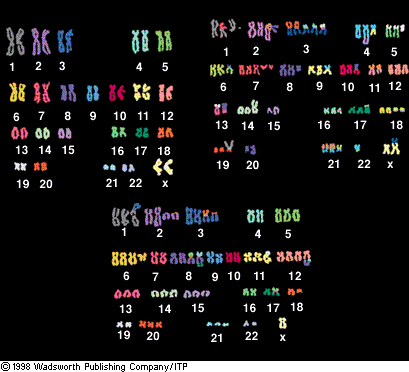 GENETICS
Chromosomal mutations
Duplication occurs when a piece of a chromosome is duplicated and becomes too long.
Deletion occurs when a piece of chromosome is entirely lost or broken off.
Inversion occurs when a chromosome piece breaks off and is reinserted in reverse orientation.
Translocation occurs when a piece of a chromosome breaks off and is attached to a different chromosome.
Nondisjunction occurs when an entire chromosome fails to separate in meiosis. One gamete will receive an extra chromosome and the other will lack the chromosome entirely.
Nondisjunction
Chromosome mutations
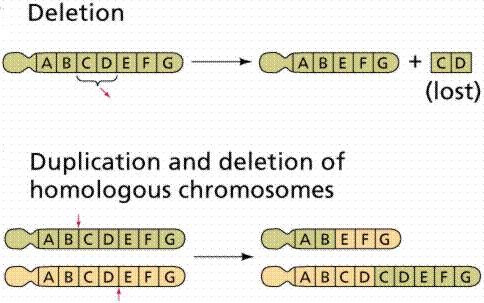 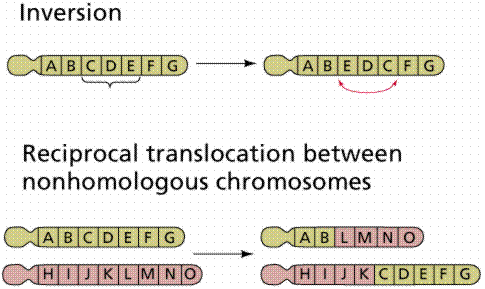